How to Live Like a King
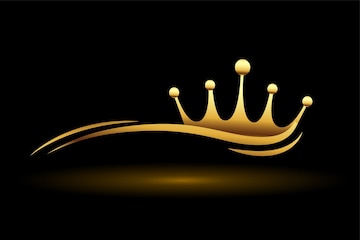 Deuteronomy 17:14-20
Instructions for Israel’s Kings
Don’t multiply horses - v. 16
Don’t multiply wives - v. 17
Don’t multiply silver or gold - v. 17
Instructions for Israel’s Kings
Instructions regarding God’s law - vs. 18-20

Write a copy. 
Have it with him as he rules.
Read from it all the days of his life.
Be careful to observe all of it.
How to Live Like a King
How to Live Like a King
1. Don’t multiply horses, silver, or gold = 
Trust in the Lord

Prov. 3:5-6
James 1:6-8
Hebrews 13:5-6
How to Live Like a King
2. Don’t multiply wives = 
Honor your Marriage Vows

Faithful Eyes - Job 31:1
Faithful Lips - Prov. 31:28-29
Faithful Hands - 1 Cor. 7:1
Faithful Feet - Prov. 5:3-8; 7:6-9, 21-27
Faithful Heart - Matt. 5:27-28
How to Live Like a King
3. The King and God’s Law

Had a copy of God’s law. 
Kept it with him. 
Read it every day. 
Observe all it says.
How to Live Like a King
3. The King and God’s Law

Had a copy of God’s law. 
Kept it with him. 
Read it every day. 
Observe all it says.
Do You?